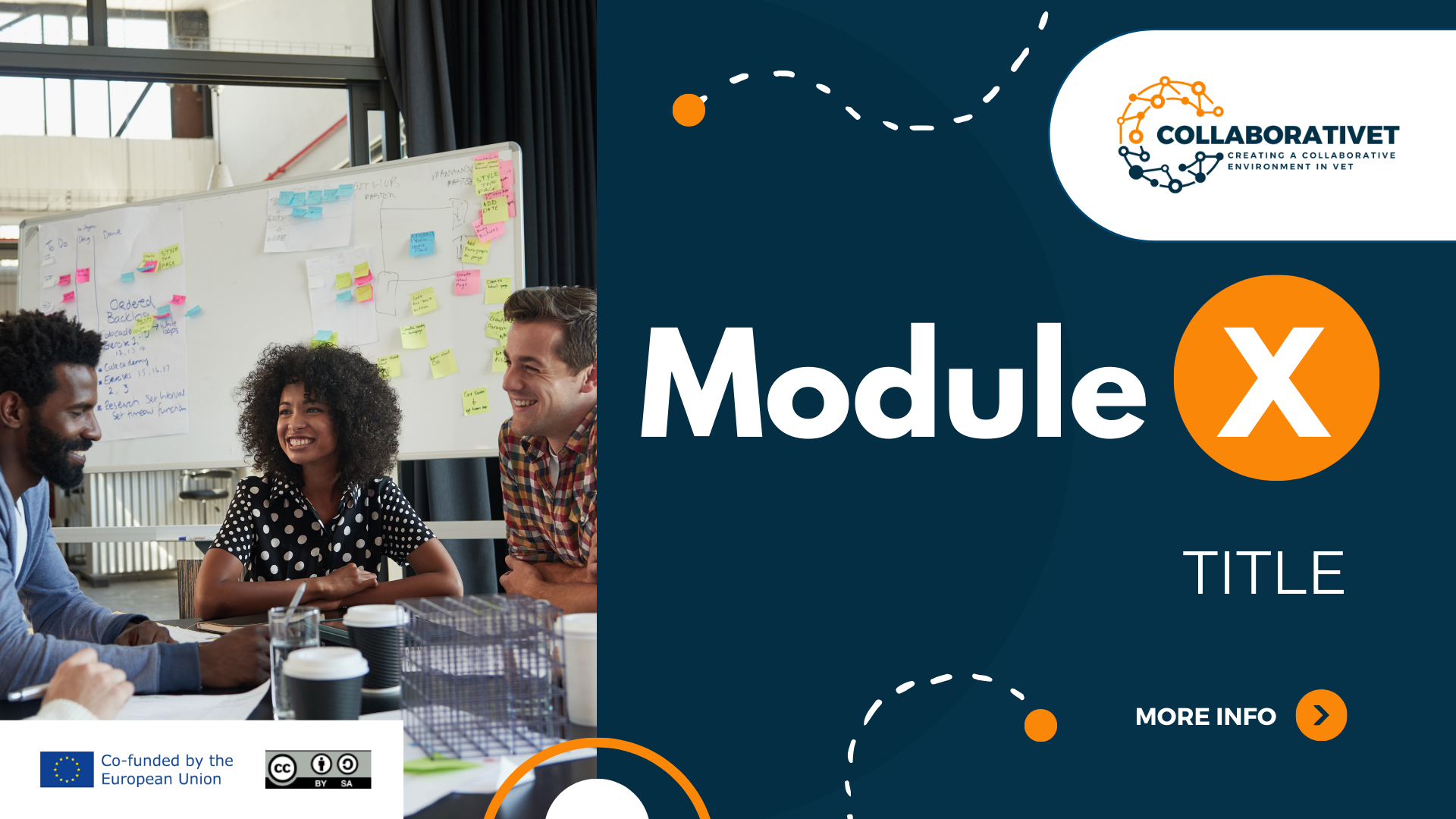 CollaboratiVET Curriculum for VET teachers/trainers/educators
Module 2: The Flipped Classroom Approach
2.4: Scaling and Sustaining the Flipped Classroom Model
Funded by the European Union. Views and opinions expressed are however those of the author(s) only and do not necessarily reflect those of the European Union or the European Education and Culture Executive Agency (EACEA). Neither the European Union nor EACEA can be held responsible for them.
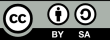 Learning Objectives
By the end of this unit, participants will be able to:
Establish standardized processes and guidelines for flipped classroom implementation to maintain quality and coherence in educational experiences
Identify strategies and considerations essential for scaling and sustaining flipped classroom initiatives
Prepare their institutions for future education trends by embracing innovative teaching models and to integrate digital technologies
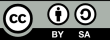 Why is scaling flipped classroom initiatives considered crucial for educational institutions?
Enhancing Accessibility and Equity
Quality Assurance and Collaboration
Student Engagement and Future Preparedness
Flipped Classroom democratizes access to student-centered learning.

Promotes educational equity across various courses and disciplines.

Ensures all students have opportunities for engaging in flipped learning.
Standardized processes maintain quality and coherence.

Facilitates cross-departmental collaboration among faculty.

Knowledge sharing, best practices exchange, and collective innovation.
Increased student engagement and academic performance.

Higher levels of student satisfaction and success.

Prepares institutions for future education trends and challenges.
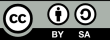 Funded by the European Union. Views and opinions expressed are however those of the author(s) only and do not necessarily reflect those of the European Union or the European Education and Culture Executive Agency (EACEA). Neither the European Union nor EACEA can be held responsible for them.
Why is scaling flipped classroom initiatives considered crucial for educational institutions?
Source: https://www.youtube.com/watch?v=C0aWBcnB4vs
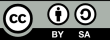 Funded by the European Union. Views and opinions expressed are however those of the author(s) only and do not necessarily reflect those of the European Union or the European Education and Culture Executive Agency (EACEA). Neither the European Union nor EACEA can be held responsible for them.
Key Considerations for Scaling Flipped Learning
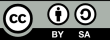 Funded by the European Union. Views and opinions expressed are however those of the author(s) only and do not necessarily reflect those of the European Union or the European Education and Culture Executive Agency (EACEA). Neither the European Union nor EACEA can be held responsible for them.
Encouraging Cross-Departmental Collaboration
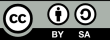 Funded by the European Union. Views and opinions expressed are however those of the author(s) only and do not necessarily reflect those of the European Union or the European Education and Culture Executive Agency (EACEA). Neither the European Union nor EACEA can be held responsible for them.
The Importance of Technology Infrastructure
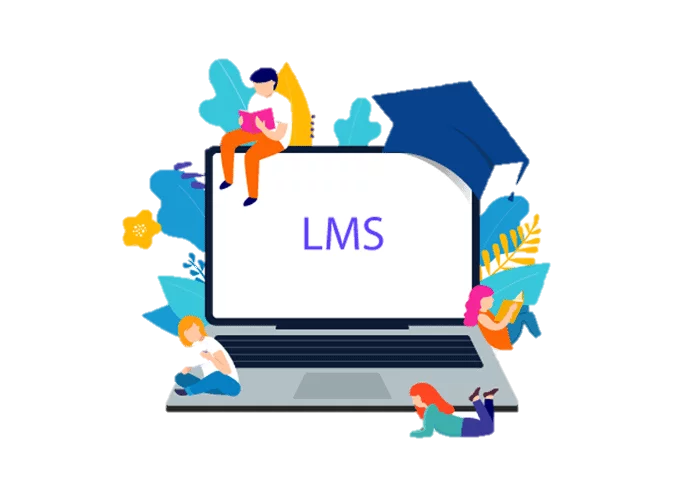 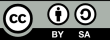 Funded by the European Union. Views and opinions expressed are however those of the author(s) only and do not necessarily reflect those of the European Union or the European Education and Culture Executive Agency (EACEA). Neither the European Union nor EACEA can be held responsible for them.
Investing in Robust Technology Infrastructure
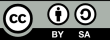 Funded by the European Union. Views and opinions expressed are however those of the author(s) only and do not necessarily reflect those of the European Union or the European Education and Culture Executive Agency (EACEA). Neither the European Union nor EACEA can be held responsible for them.
Standardizing the Flipped Classroom Approach
Standardizing the Flipped Classroom Approach means creating a consistent framework across courses and departments to ensure a unified and effective learning experience. This involves developing clear guidelines for course design, defining the roles and responsibilities of educators, and setting evaluation criteria to measure the success of the flipped model. By standardizing these elements, institutions can ensure quality, consistency, and scalability in delivering flipped learning.
HOW?
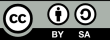 Funded by the European Union. Views and opinions expressed are however those of the author(s) only and do not necessarily reflect those of the European Union or the European Education and Culture Executive Agency (EACEA). Neither the European Union nor EACEA can be held responsible for them.
Standardizing the Flipped Classroom Approach
Check list
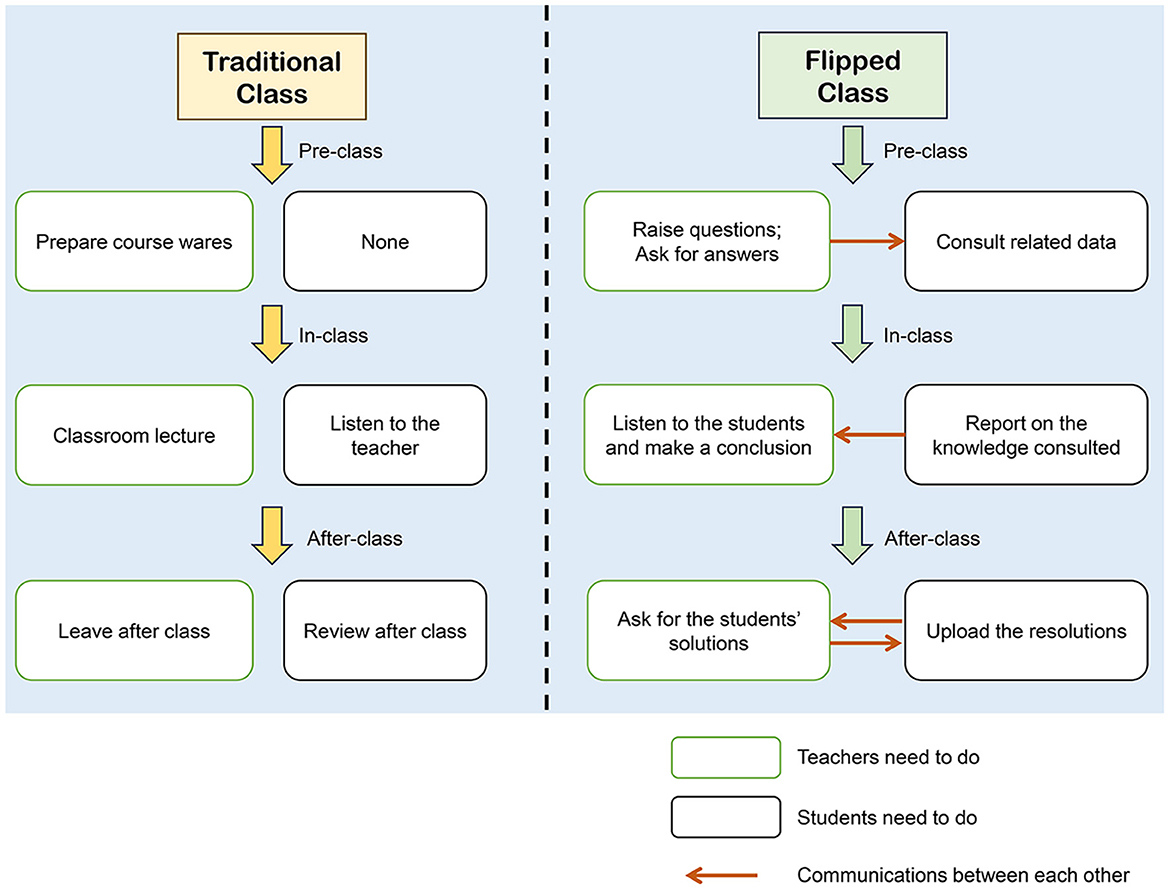 Course Design Guidelines:
Standardize pre-class content (e.g., videos, readings) across courses.
Create a consistent format for in-class activities, focusing on engagement and collaboration.
Ensure assessments align with course objectives and flipped classroom goals.
Educator Roles and Responsibilities:
Clearly define the role of educators as facilitators rather than lecturers.
Assign responsibilities for content creation, student feedback, and in-class guidance.
Evaluation Criteria:
Develop benchmarks for assessing student engagement, comprehension, and collaboration.
Create rubrics for evaluating the effectiveness of the flipped model in different courses or departments.
Source: https://www.frontiersin.org/journals/education/articles/10.3389/feduc.2024.1382948/full
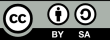 Funded by the European Union. Views and opinions expressed are however those of the author(s) only and do not necessarily reflect those of the European Union or the European Education and Culture Executive Agency (EACEA). Neither the European Union nor EACEA can be held responsible for them.
Recipe for Success…
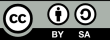 Funded by the European Union. Views and opinions expressed are however those of the author(s) only and do not necessarily reflect those of the European Union or the European Education and Culture Executive Agency (EACEA). Neither the European Union nor EACEA can be held responsible for them.
Additional Ingredients…
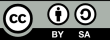 Funded by the European Union. Views and opinions expressed are however those of the author(s) only and do not necessarily reflect those of the European Union or the European Education and Culture Executive Agency (EACEA). Neither the European Union nor EACEA can be held responsible for them.
Ensuring Long-Term Success of Flipped Classroom Model
Strategies for Sustainable Effectiveness...
... align online and face-to-face components with learning objectives, outcomes, and standards.
... employ formative and summative assessment tools across both components.
... clear and consistent communication of expectations, instructions, and feedback for both online and in-person activities.
... foster deeper understanding and sustain interest.
... guidance, scaffolding, and differentiated instruction to support learners' needs.
... collect data, feedback, and reflections from both components.
... evaluate effectiveness and make informed adjustments for optimized learning experiences.
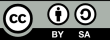 Funded by the European Union. Views and opinions expressed are however those of the author(s) only and do not necessarily reflect those of the European Union or the European Education and Culture Executive Agency (EACEA). Neither the European Union nor EACEA can be held responsible for them.
A Flipped Classroom is Not a Time-Saving Teaching Method!

Developing an online learning path and a corresponding lecture that is at the same time also a valuable learning experience requires careful preparation.
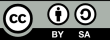 Funded by the European Union. Views and opinions expressed are however those of the author(s) only and do not necessarily reflect those of the European Union or the European Education and Culture Executive Agency (EACEA). Neither the European Union nor EACEA can be held responsible for them.
Ensuring the ongoing effectiveness of the Flipped Classroom model
1. Continuous Assessment and Feedback
2. Ongoing Professional Development
3. Inclusivity and Supportive Technology Integration
Consistently assess impact on student learning outcomes, engagement, and satisfaction
Provide ongoing professional development in flipped classroom pedagogy, instructional design, and technology integration
Provide ongoing professional development in flipped classroom pedagogy, instructional design, and technology integration
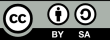 Funded by the European Union. Views and opinions expressed are however those of the author(s) only and do not necessarily reflect those of the European Union or the European Education and Culture Executive Agency (EACEA). Neither the European Union nor EACEA can be held responsible for them.
Ensuring the ongoing effectiveness of the Flipped Classroom model
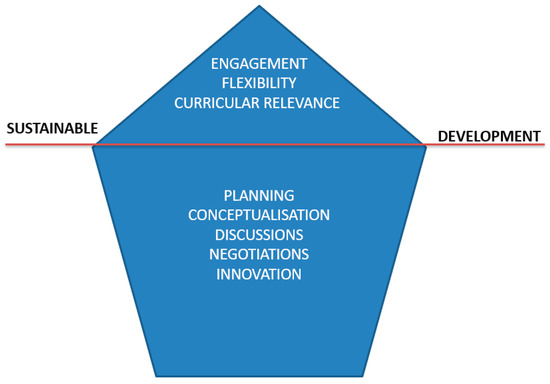 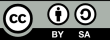 Funded by the European Union. Views and opinions expressed are however those of the author(s) only and do not necessarily reflect those of the European Union or the European Education and Culture Executive Agency (EACEA). Neither the European Union nor EACEA can be held responsible for them.
Professional Development for Educators
Professional development is essential for educators to successfully implement the flipped classroom model. This involves providing ongoing training on pedagogical techniques and technology integration, ensuring that educators can effectively create and deliver content for flipped learning environments.

Additionally, peer mentoring and faculty workshops create opportunities for educators to share best practices, collaborate on new strategies, and overcome common challenges. Continuous learning helps educators stay updated on innovative approaches that enhance student engagement and learning outcomes.
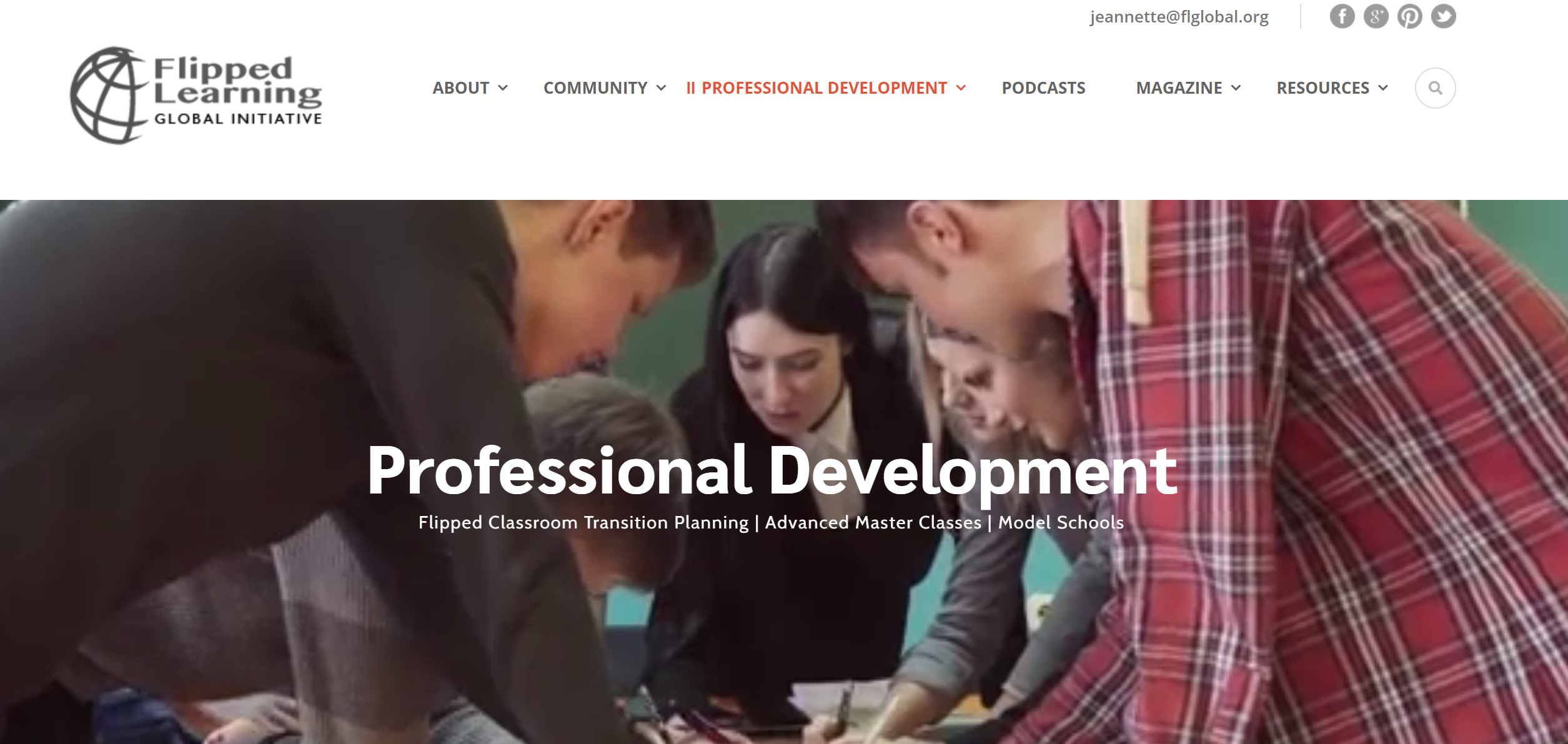 Source: https://www.flglobal.org/training2021/
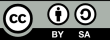 Funded by the European Union. Views and opinions expressed are however those of the author(s) only and do not necessarily reflect those of the European Union or the European Education and Culture Executive Agency (EACEA). Neither the European Union nor EACEA can be held responsible for them.
Continuous Assessment of the Flipped Classroom Model
To ensure the effectiveness of the flipped classroom model, continuous assessment is key. To effectively assess the flipped classroom model, follow these step-by-step strategies to ensure alignment and continuous improvement:
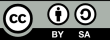 Funded by the European Union. Views and opinions expressed are however those of the author(s) only and do not necessarily reflect those of the European Union or the European Education and Culture Executive Agency (EACEA). Neither the European Union nor EACEA can be held responsible for them.
Importance of Data-Driven Improvement
Data-driven improvement is essential for refining the flipped classroom model. To ensure continuous enhancement of the flipped classroom model, follow these step-by-step strategies for using data to drive improvement:
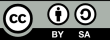 Funded by the European Union. Views and opinions expressed are however those of the author(s) only and do not necessarily reflect those of the European Union or the European Education and Culture Executive Agency (EACEA). Neither the European Union nor EACEA can be held responsible for them.
Key factors for sustaining the flipped classroom
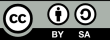 Funded by the European Union. Views and opinions expressed are however those of the author(s) only and do not necessarily reflect those of the European Union or the European Education and Culture Executive Agency (EACEA). Neither the European Union nor EACEA can be held responsible for them.
Reflection Activity
Reflect on the challenges and opportunities for scaling the flipped classroom model in your institution.
What resources and strategies would you need to implement flipped learning on a larger scale? How can you ensure sustainability while maintaining educational quality?
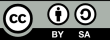 Funded by the European Union. Views and opinions expressed are however those of the author(s) only and do not necessarily reflect those of the European Union or the European Education and Culture Executive Agency (EACEA). Neither the European Union nor EACEA can be held responsible for them.
Additional Resources
The (Flipped) Classroom of the 21st Century https://www.panopto.com/blog/the-classroom-of-the-21st-century/ 
Scaling Flipped Learning Part 4: Learning Spaces, FLIP Learnings https://flippedlearning.org/syndicated/scaling-flipped-learning-part-4-learning-spaces/ 
Flipped Classroom: Future of Education?, LearnDash https://www.learndash.com/flipped-classroom-future-of-education-infographic/ 
Research, Perspectives, and Recommendations on Implementing the Flipped Classroom, Cristina Rotellar, PharmD and Jeff Cain, EdD, MS https://www.ncbi.nlm.nih.gov/pmc/articles/PMC4827585/ 
Scaling Flipped Learning Part 2: Shifting Pedagogy, Education Technology Solutions https://educationtechnologysolutions.com/2017/03/scaling-flipped-learning-part-2-shifting-pedagogy/ 
Evaluation of a Flipped Classroom Model: A Case Study from Oman , Sage Journals https://journals.sagepub.com/doi/full/10.1177/2319714520909006 
Effects of flipping the classroom on learning outcomes and satisfaction: A meta-analysis, David C.D. van Alten, Chris Phielix, Jeroen Janssen, Liesbeth Kester, ScienceDirect https://www.sciencedirect.com/science/article/pii/S1747938X18305694 
How the flipped classroom affects knowledge, skills, and engagement in higher education: Effects on students' satisfaction, Luis R. Murillo-Zamorano , José Ángel López Sánchez , Ana Luisa Godoy-Caballero, SienceDirect https://www.sciencedirect.com/science/article/abs/pii/S0360131519301617 
Driving, sustaining and scaling up blended learning practices in higher education institutions: a proposed framework, Cher Ping Lim, Tianchong Wang & Charles Graham, BMC https://innovationeducation.biomedcentral.com/articles/10.1186/s42862-019-0002-0 
How to Develop and Manage a Successful Flipped Classroom Model, Acer Corner https://blog.acer.com/en/discussion/801/how-to-develop-and-manage-a-successful-flipped-classroom-model
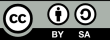 Funded by the European Union. Views and opinions expressed are however those of the author(s) only and do not necessarily reflect those of the European Union or the European Education and Culture Executive Agency (EACEA). Neither the European Union nor EACEA can be held responsible for them.